HW #4: Due May 3rdth 23:59
1
Intro. to Logic CS402
Generate test cases that covers all possible execution paths of the triangle program through depth first search (DFS) traversal.  
Assume that initial test case is (1,1,1)
Write down a current executed symbolic path condition  and a next symbolic path condition  obtained through DFS traversal
Write down a LIA SMT formula for the next symbolic path condition 
Solve the LIA SMT specification through Z3
If UNSAT, try to negate another  branch in a DFS order
If SAT, record the solution as next input and repeat from Step 2 until all paths are covered/
     You have to submit
      - a completed table in page 4 that contains test cases and all executed 
         symbolic path conditions and next PCs
      - a completed execution tree whose leaves are marked with TCs or UNSAT in pg 4
      - All LIA SMT specifications for s and their solutions by Z3 (submit both hardcopy and softcopy that should be sent to hongshin@gmail.com)

     Note 1. CREST does not work in a DFS order, but a reverse DFS order
     Note 2. You can obtain an executed symbolic path condition by executing the      
                  instrumented triangle program by crestc with an input file that 
                   contains a, b, and c in a string format and running print_execution.
2
Intro. to Logic CS402
#include <crest.h>
int main() {
    int a,b,c, match=0;
    CREST_int(a); CREST_int(b); CREST_int(c);
    // filtering out invalid inputs
    if(a <= 0 ) exit();  if(b <= 0 ) exit();  if(c <= 0 ) exit();
    printf("a,b,c = %d,%d,%d:",a,b,c);
    //0: Equilateral, 1:Isosceles,
    // 2: Not a traiangle, 3:Scalene
    int result=-1;
    if(a==b) match=match+1;
    if(a==c) match=match+2;
    if(b==c) match=match+3;
    if(match==0) {
        if( a+b <= c) result=2;
        else if( b+c <= a) result=2;
        else if(a+c <= b) result =2;
        else result=3;
    } else {
        if(match == 1) {
            if(a+b <= c) result =2;
            else result=1;
        } else {
            if(match ==2) {
                if(a+c <=b) result = 2;
                else result=1;
            } else {
                if(match==3) {
                    if(b+c <= a) result=2;
                    else result=1;
                } else result = 0;
            } }}
    printf("result=%d\n",result); }
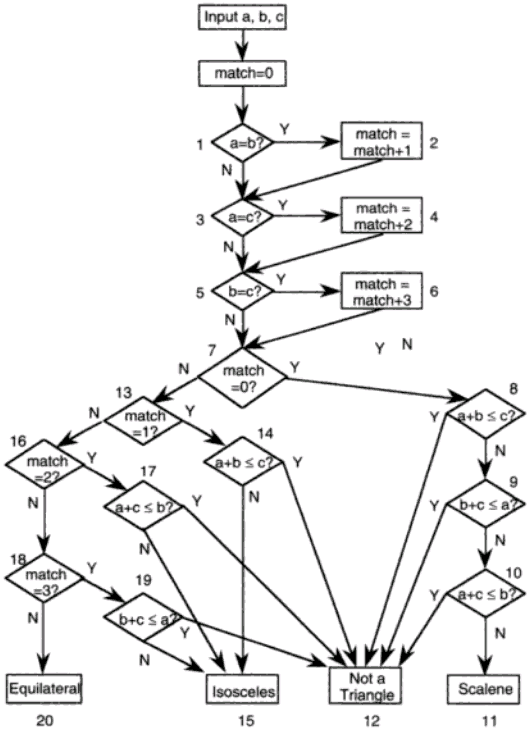 “Software Testing a craftsman’s approach” 2nd ed by P.C.Jorgensen 
(no check for positive inputs)
Concolic Testing the Triangle Program
ab
a=b
ac
a=c
a=c
UNSAT
UNSAT
b=c
bc
bc
TC1
(1,1,1)
a+b >c
a+b ≤c
bc
b=c
a+b >c
TC4
TC2
(1,1,2)
TC3
(2,2,3)